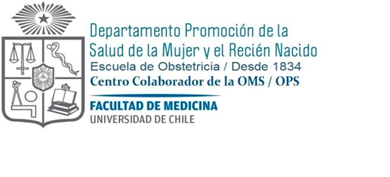 Estrategía Nacional  de salud para los  Objetivos Sanitarios del 2030
Prof. Asist. Matías Henríquez
Matrón
Magister en Salud Pública
Diplomado Salud Familiar
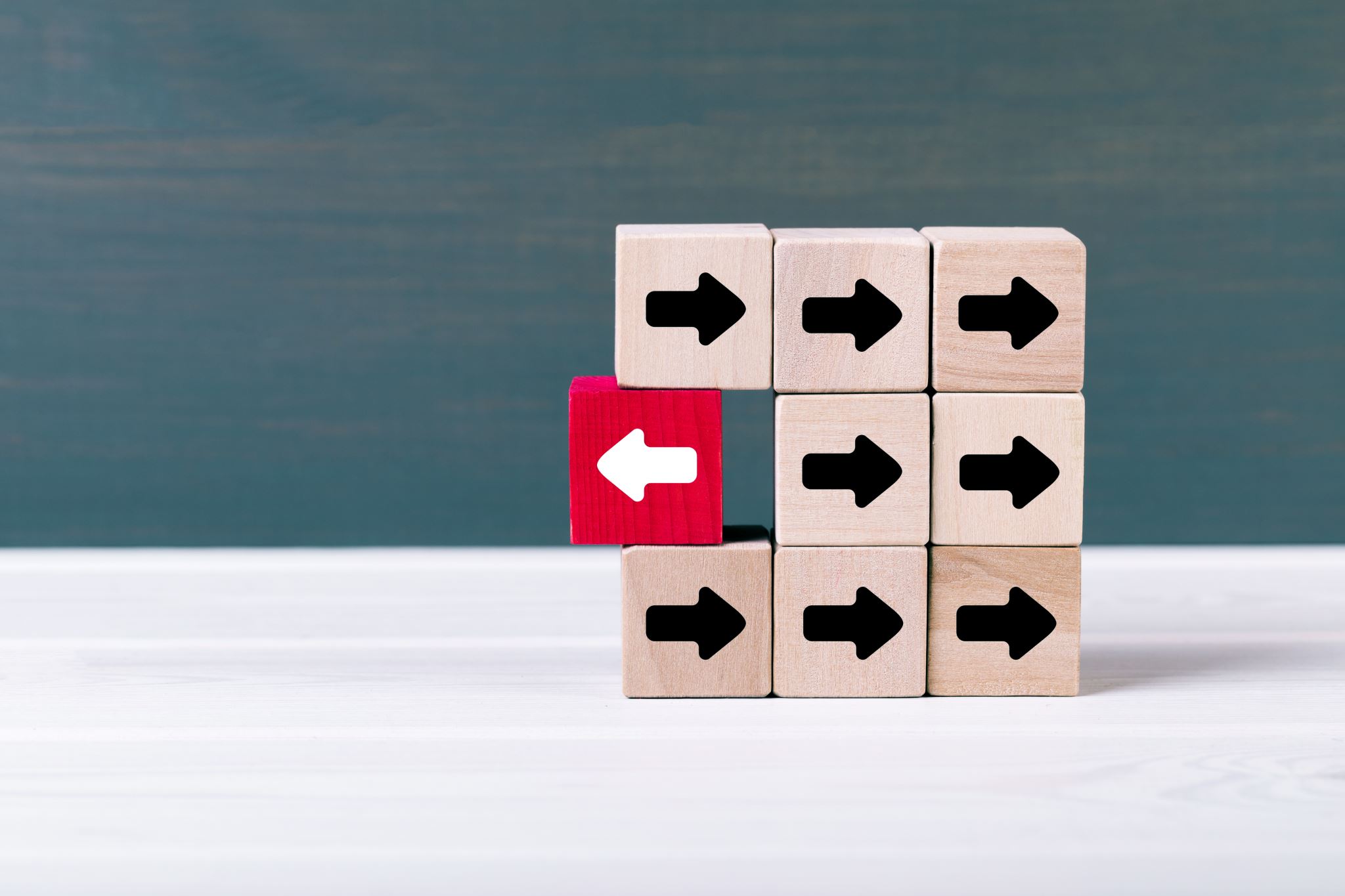 Conceptos de administración y planificación
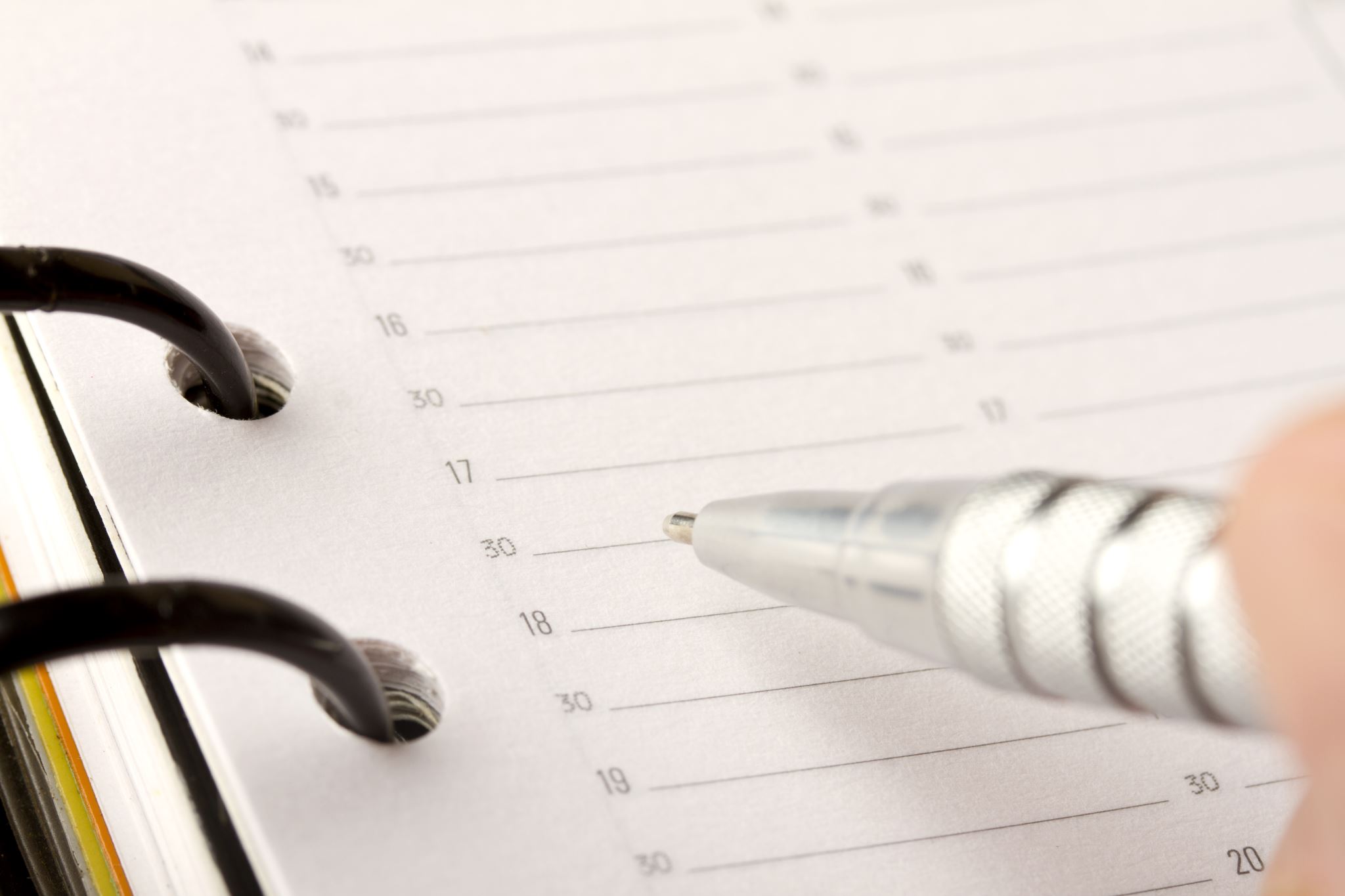 Planificación
Objetivos Sanitarios para el 2030
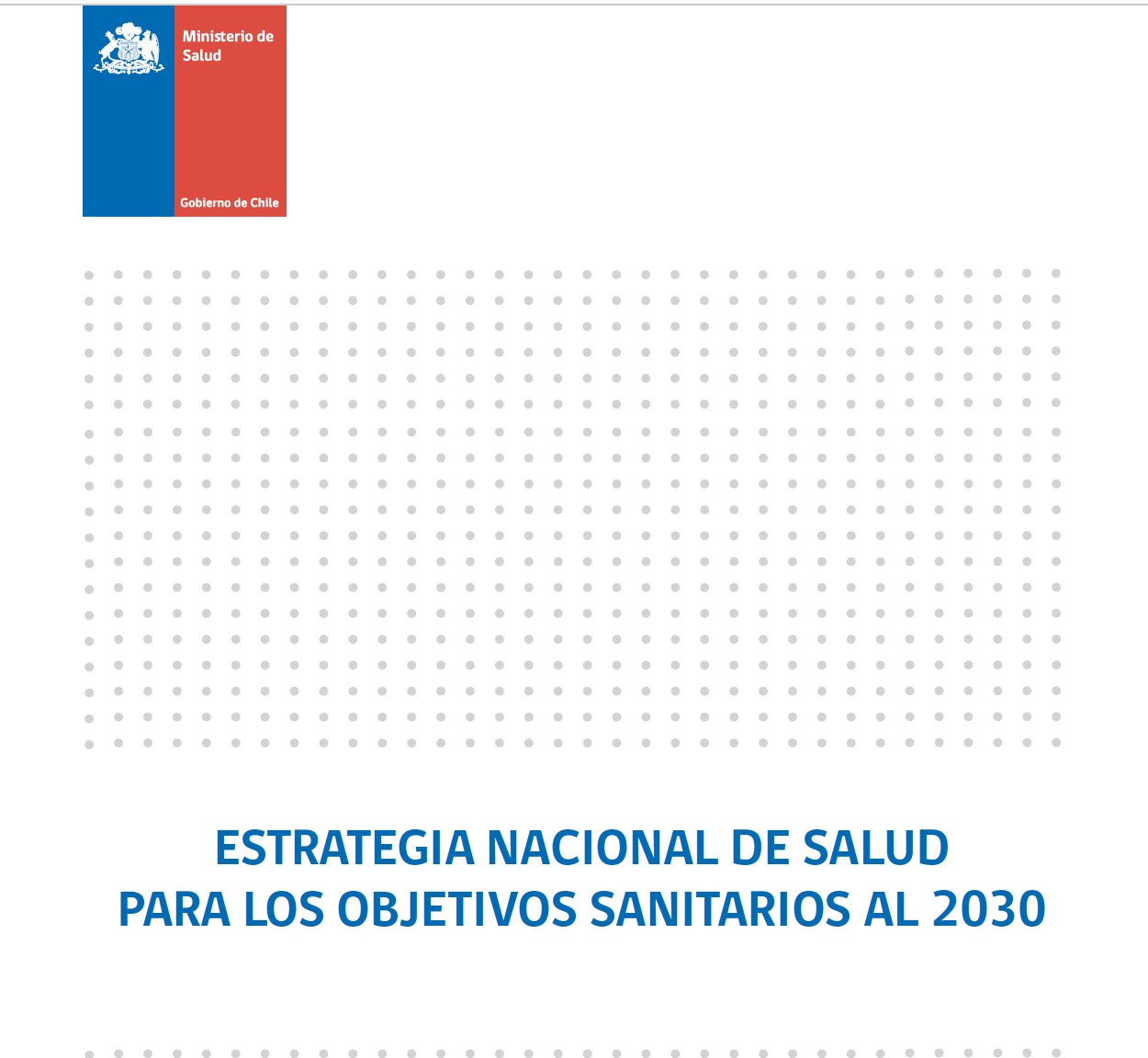 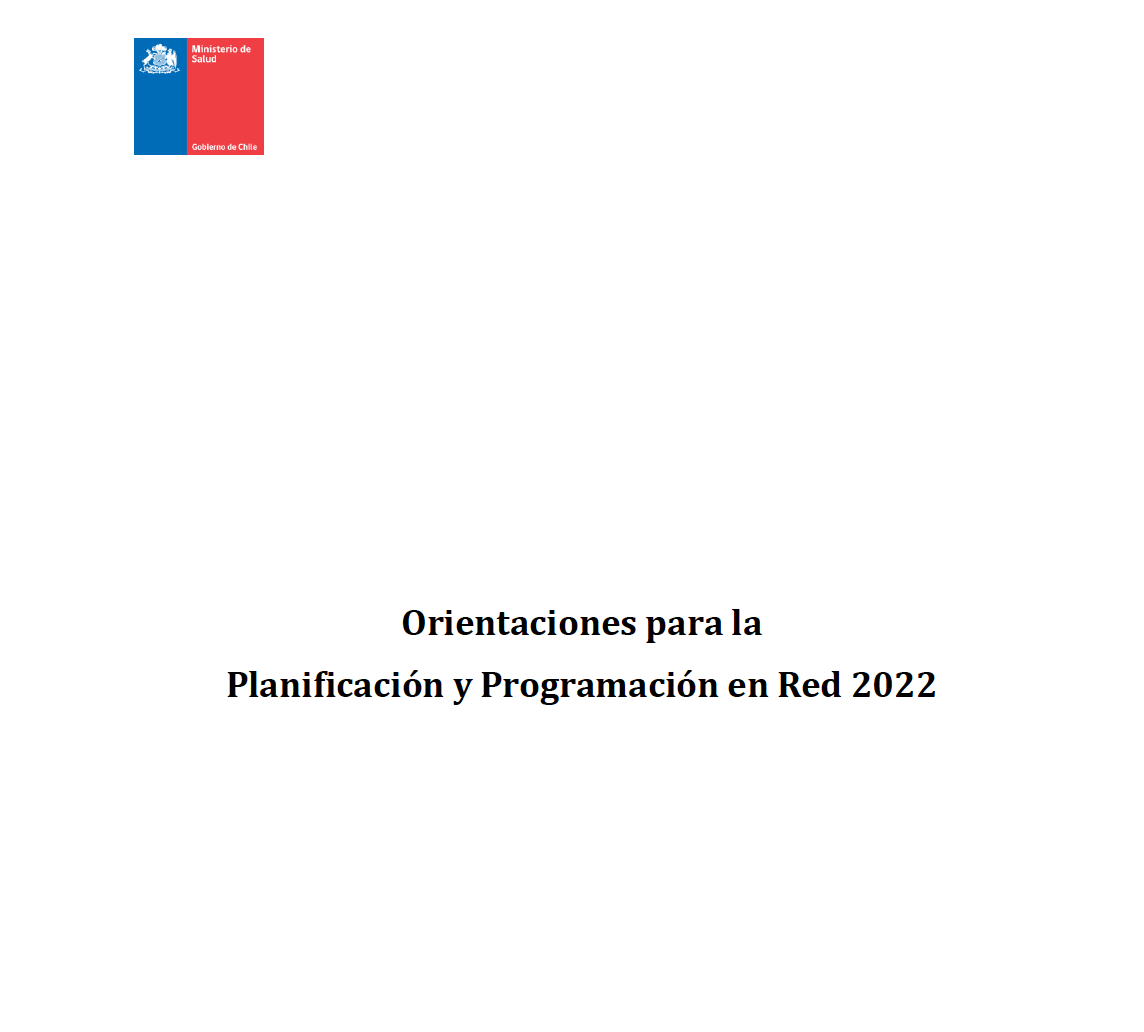 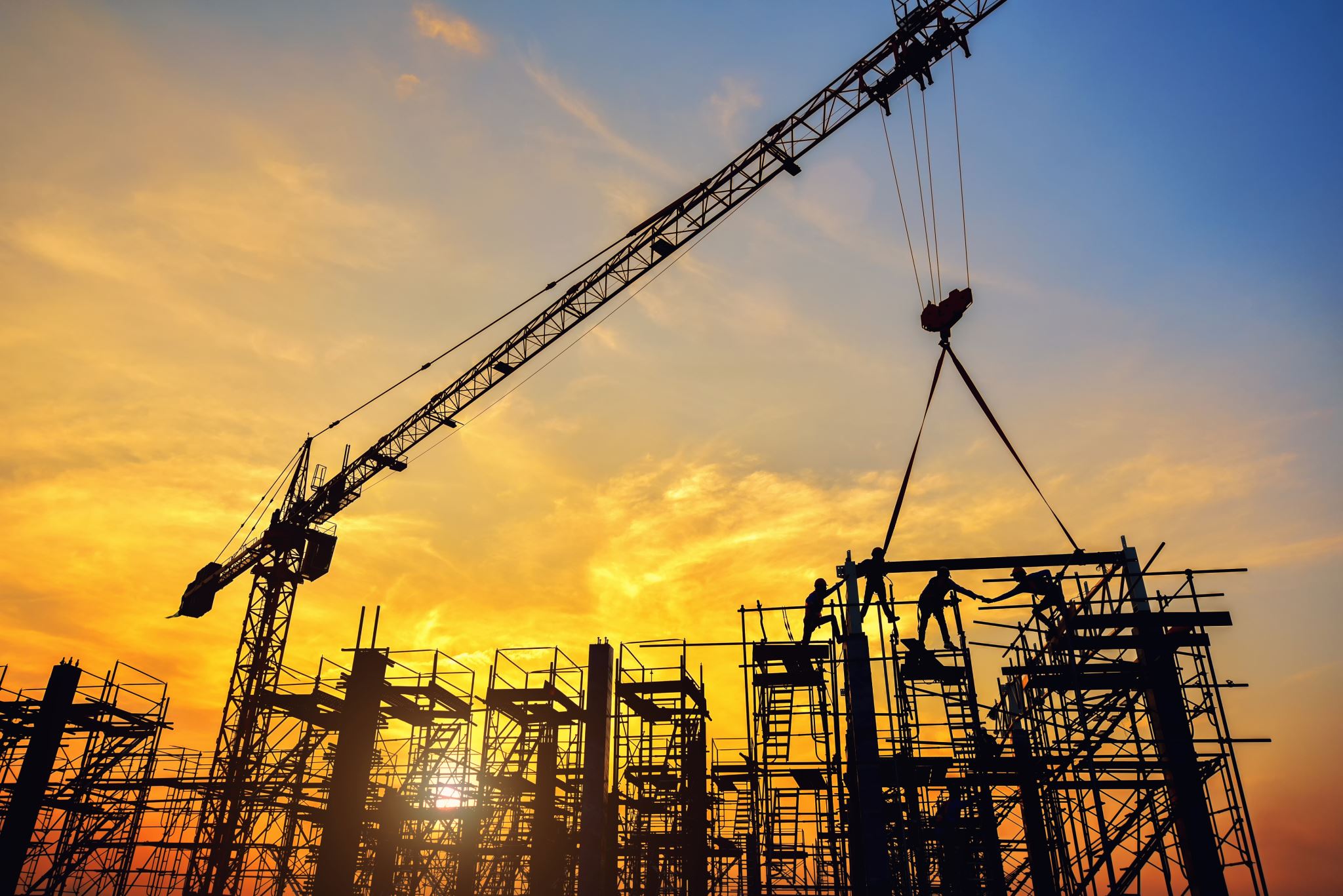 Objetivos Sanitarios
Mejorar la salud y bienestar de la población
Disminuir las inequidades
Asegurar la calidad de la Atención de Salud
Avanzar hacia la construcción de comunidades y entornos saludables
Ejes estratégicos
Programación
Matriz de programación de APS
Ejemplo Matríz de programación
Programación en RED
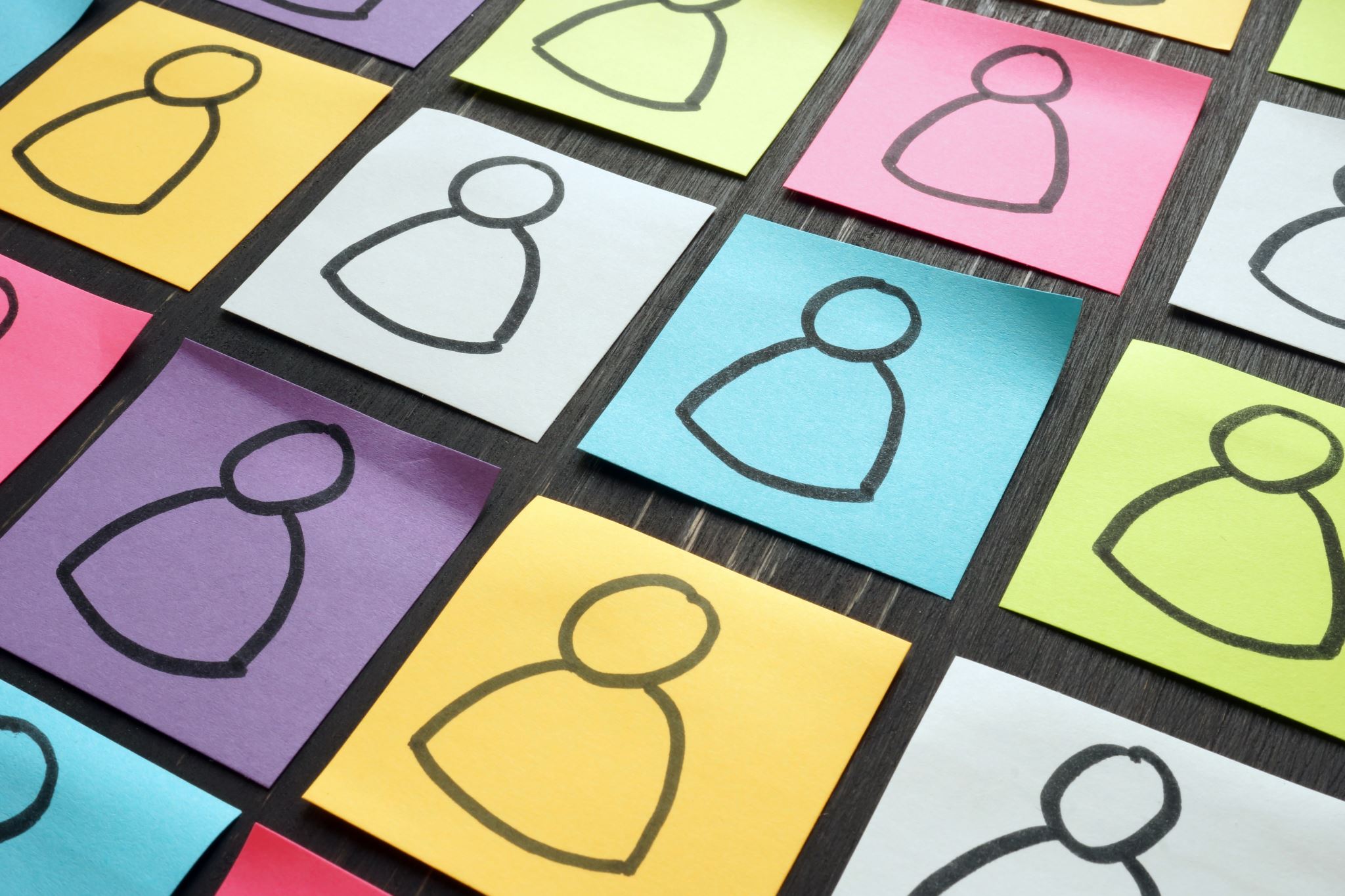 ¿Qué es un programa de Salud?
Conjunto de actividades agrupadas de acuerdo a ciertos criterios
¿Qué criterios?
Algunos ejemplos
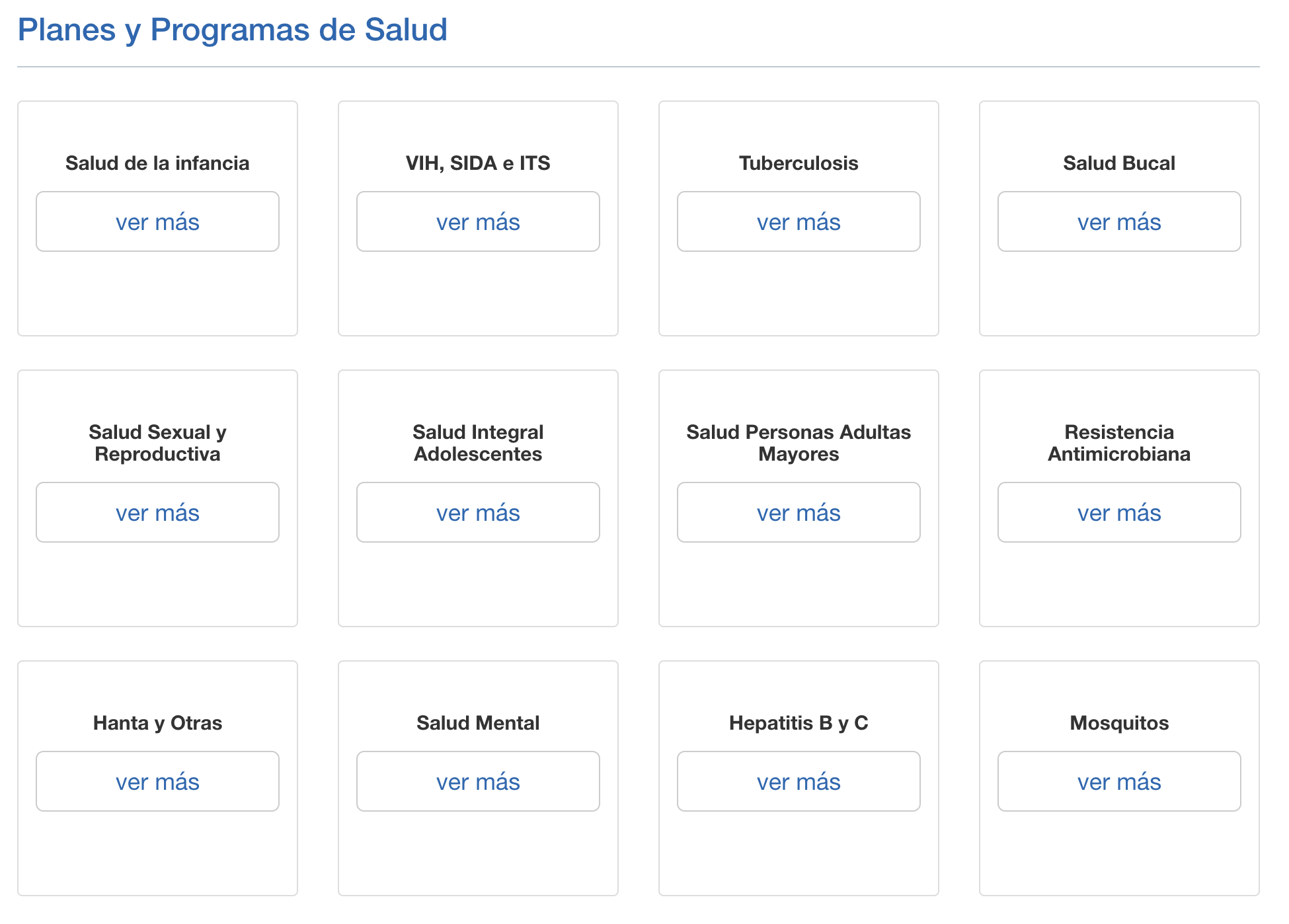 Dudas consultas
mathenriquez@uchile.cl